Wind Energy Sector Development GIZ Activities
MOIT/ GIZ Energy Support Programme
Content
MOIT/GIZ Energy Support Programme (ESP)
Support to the Up-scaling of Wind Power (Wind DKTI)
 Project Development Programme (PDP)
Page 2
MOIT/GIZ Energy Support Programme
Context
Now
Mutually agreed strategic areas of cooperation: Renewable Energy and Energy Efficiency
2009
Start of the German development cooperation with a focus on wind energy
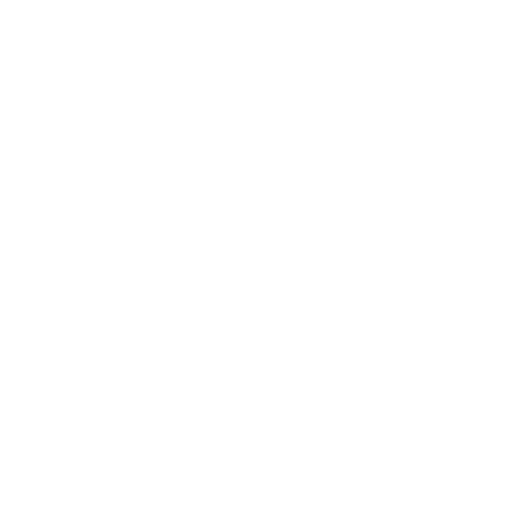 July 2013 
(G2G consultations)
Energy becomes one of three priority areas of Vietnamese-German cooperation
Page 3
How do we work?
MOIT/GIZ Energy Support Programme
Energy Support Program
Action Areas
Research
Higher Education 
Private Sector
Technology Cooperation
Capacity Development
Government Institutions
Project Developers and Investors
 Financial Institutions
Legal and Regulatory Framework Conditions
Policies/ Strategies 
Support Mechanisms 
Regulations and Guidelines 
Institution Building
Knowledge Sharing; Thematic Studies; Pilot Projects
Page 4
MOIT/GIZ Energy Support Programme
Project & Pipeline
(BMUB)
Bioenergy in Viet Nam
Smart Grids f. RE & EE  (DKTI)
(BMZ)
(BMZ/EU)
Co-Fi of RE & EE  (4E)
RE & EE  (4E_I)
(BMZ)
RE & EE  (4E_II)
RE & EE  (4E_III)
BMZ / USAID
Clim. Fin. Ready VN
Up-scaling of Wind Power (DKTI)
(BMZ)
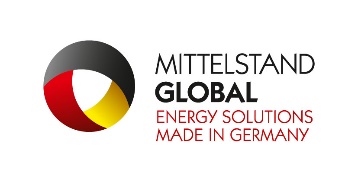 (BMWi)
PDP business partnerships btw 
German & Vietnamese companies
Legend:
Global Program
2013
2014
2015
2016
2017
2018
2019
2020
2021
2022
Implementation
Extension
Preparation
Project Idea
Page 5
Support to the Up-scaling of Wind Power (Wind DKTI)
€
Objectives
The preconditions for the preparation and operation of wind energy projects have been improved
Page 6
Partners
Line Agency: MOIT
Responsible Department: EREA
Funding Agency
German Federal Ministry for Economic Cooperation and Development (BMZ); German Climate Technology Initiative (DKTI)
EUR 6.9mio
Time Frame
January 2014 – December 2018
Hurdles- from many aspects
Page 7
Support to the Up-scaling of Wind Power (Wind DKTI)
FIT revision
Investment guidelines  
CBA
NWP Planning
Forecasting
Guidelines on ESIA process
Legal and regulatory framework
Wind measurement campaign  
Trainings on cash flow modelling for wind projects have been organized 
Regular technical and economical trainings 
Project clinic
Capacity development
Two-week Wind Power Summer School in summer 2016
Co-Funding of Vietnam-Germany Research Cooperation to increase the deployment of wind power technologies
Technology cooperation
Page 8
Vietnam‘s wind targets and regulatory framework
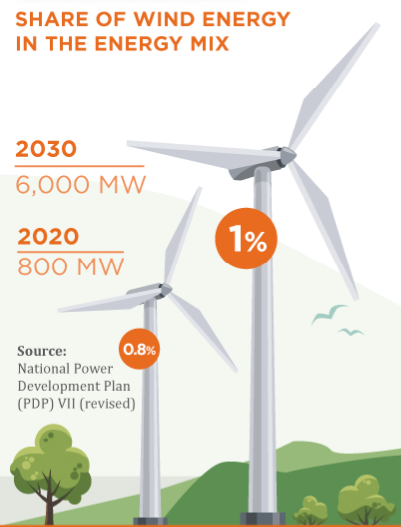 Other incentives for wind power projects:
Import tax exemption
CIT: exempted the first 4 years, 50% reduction the next 9 years
Source: GIZ
Page 9
LCOE study for new FIT proposal
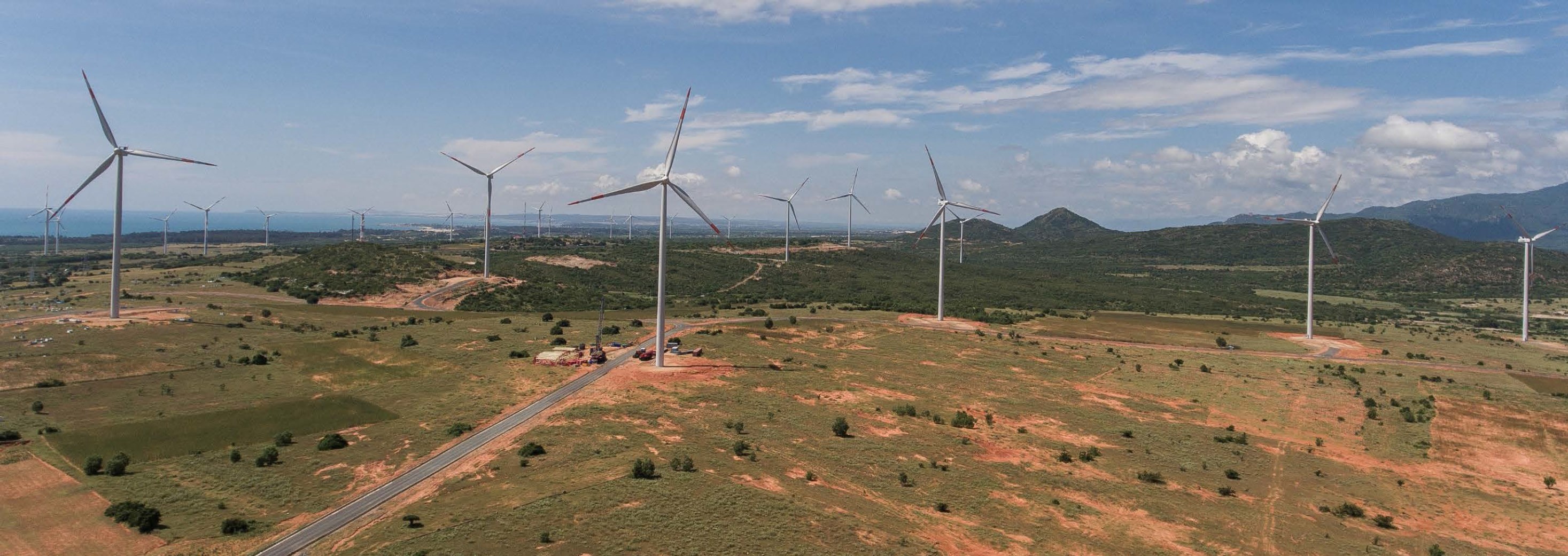 Phu Lac wind farm 24 MW, Binh Thuan province, FiT = 7.8 USct/kWh
Source: CTV Wind
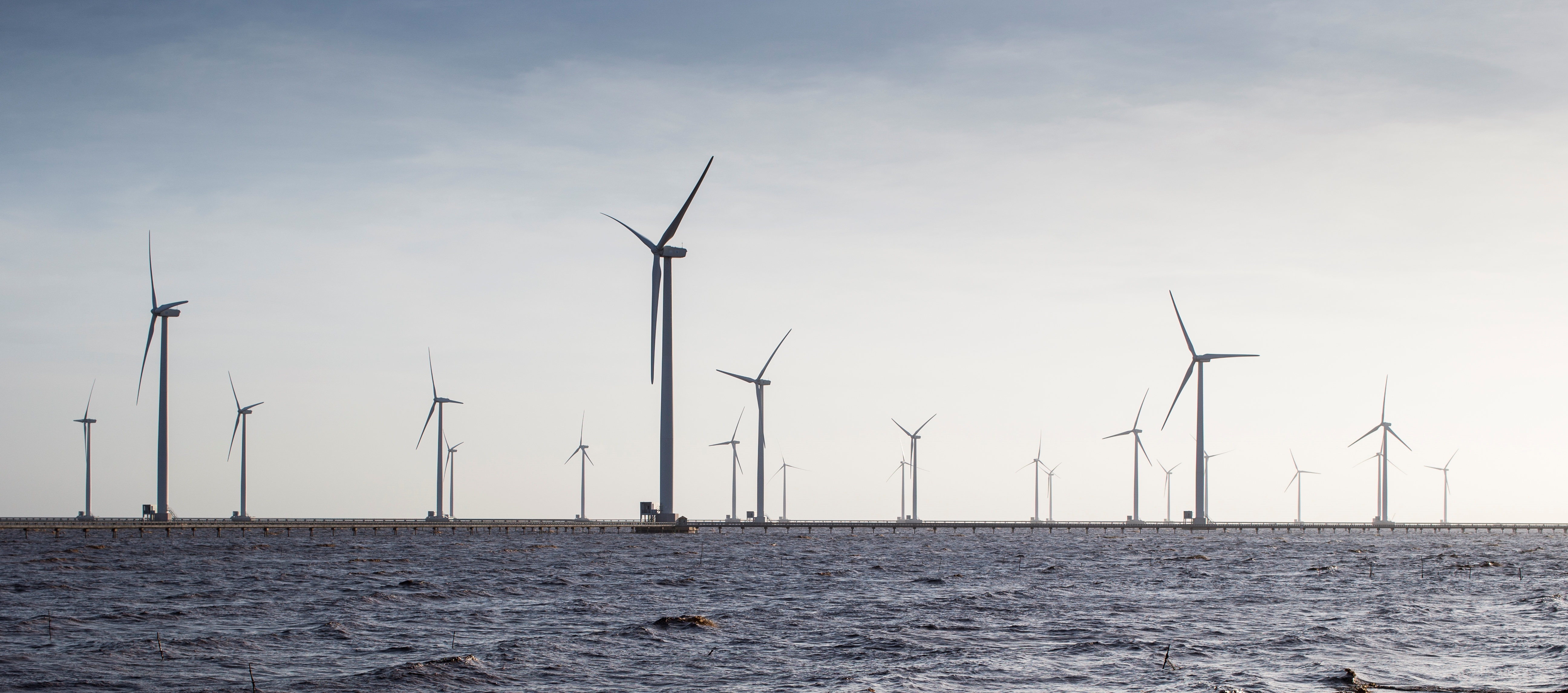 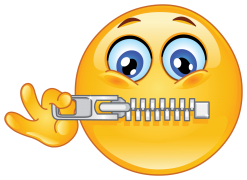 Prime Minister Decision
8.5 USct/kWh
9.8 USct/kWh
Bac Lieu wind farm 1&2, 99.2 MW, Bac Lieu province, FiT = 9.8 USct/kWh
Source: GIZ
Page 10
Wind power investment guidelines
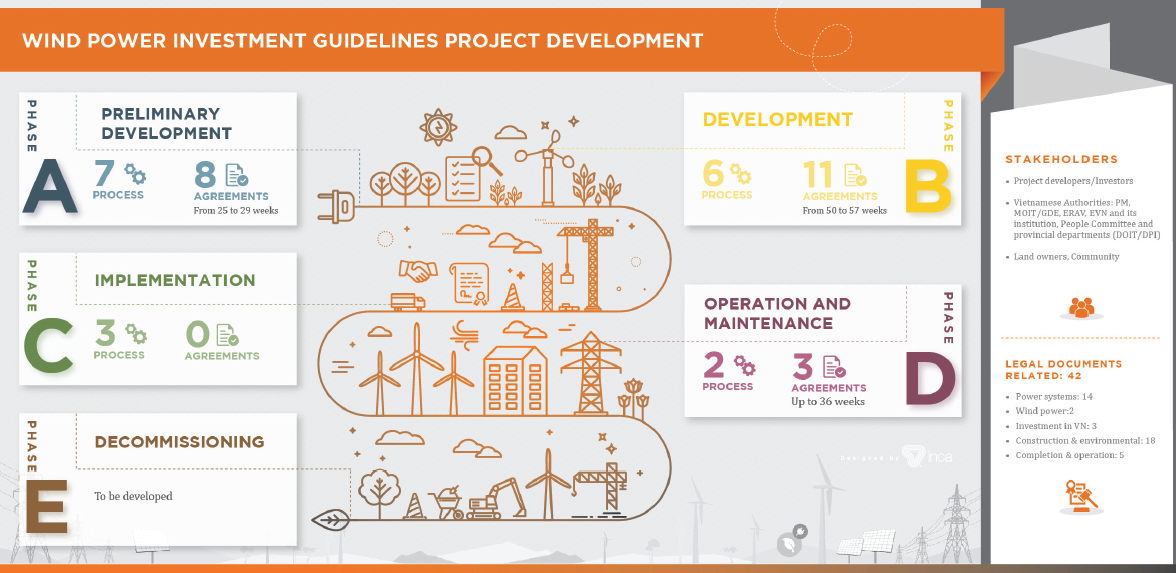 Source: GIZ
 Enhance transparency: Development steps and timeline. Legal requirements. Required documents.
Page 11
National wind power development plan
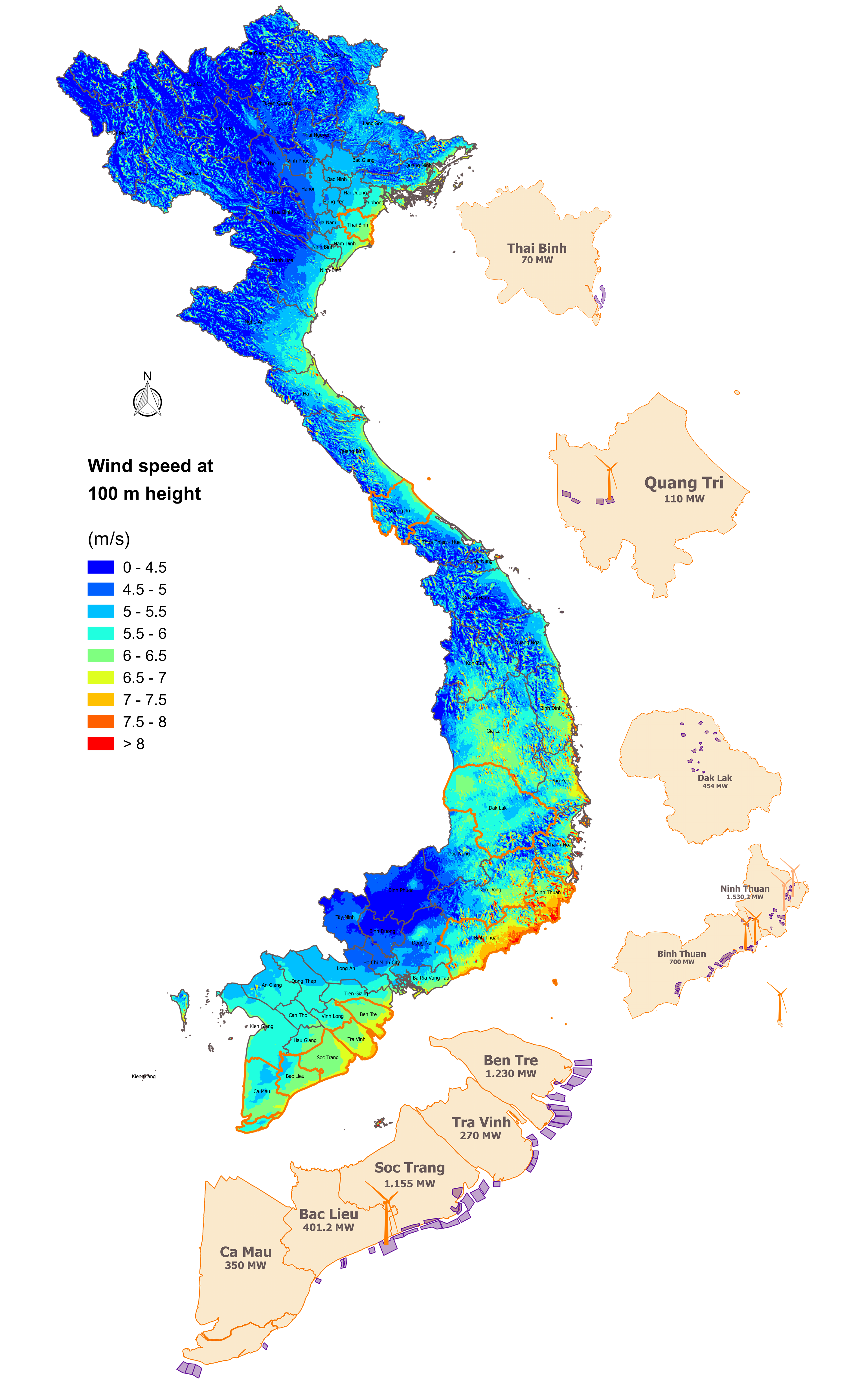 Combining:

10 existing provincial WPDPs
Data of terrain & land use
Wind resource data
Existing grid infrastructure
Current wind project pipeline
On shore planning
GIS analysis
National Wind Power Development Plan
Near-shore planning
Source: GIZ
Page 12
GIZ wind measurement campaign 2012-2017
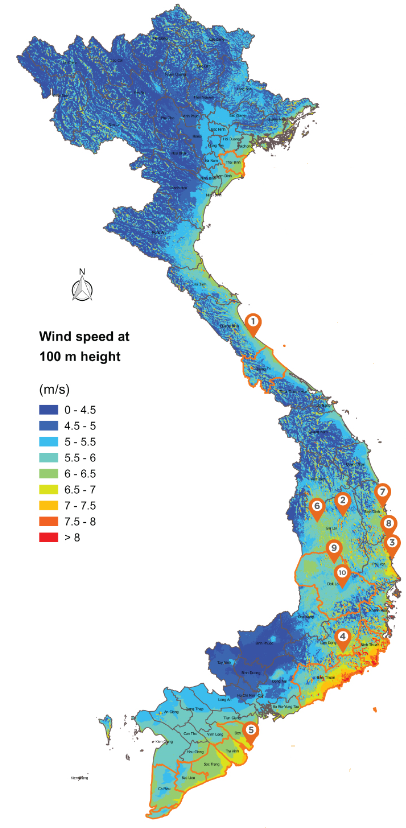 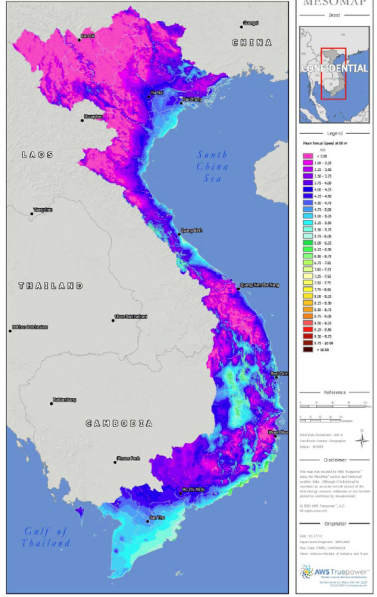 Improved reliability of Vietnamese wind atlas
Vietnam wind speed map at 80m height, 2011
GIZ wind measurement campaign
Source: GIZ
Source: AWS TruePower LLC, 2011
Page 13
Project Preparation Phase
Project Development Phase
Project Decommissioning Phase
Project Operation Phase
Project Implement
tion Phase
ESIA Process
Disclosure information and consultation
Scoping the ESIA
Initial Screening
Stakeholder Engagement Plan
Request for verification of land use demand
Prepare ESIA
Monitoring the Environmental and Social Impact
Verification letter of land use demand
E&S Monitoring and Management Plan
ESIA Report *
Stakeholder engagement  activities
Request for Inclusion of the project into district annual land use plan
Appraisal of ESIA report  and ESMMP
Approval of ESIA report and ESMMP
* land acquisition, compensation & resettlement plan
Land Clearance
Acceptance inclusion of the project into annual land
land acquisition and compensation & resettlement decision
Land use registration
Page 14
Land use Certificate
Project Development Programme
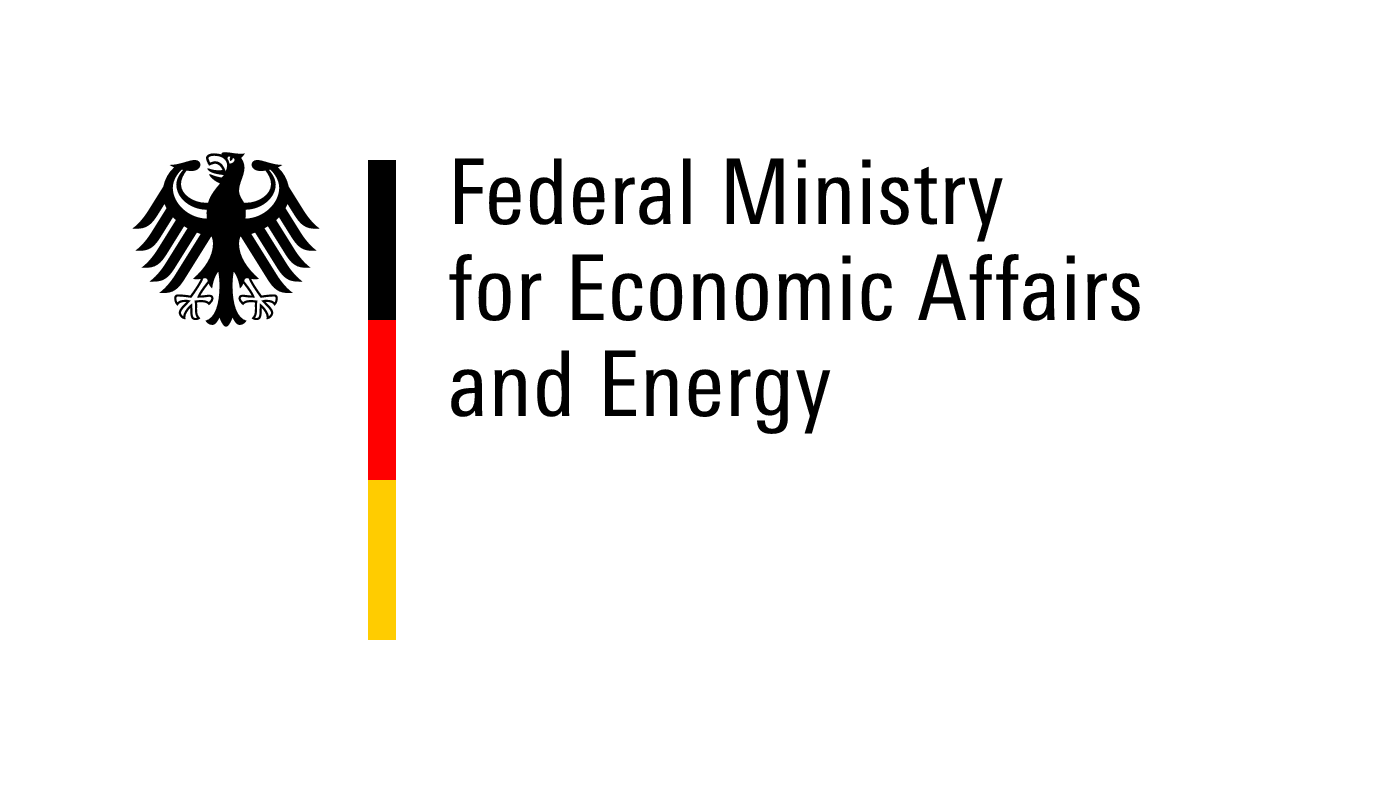 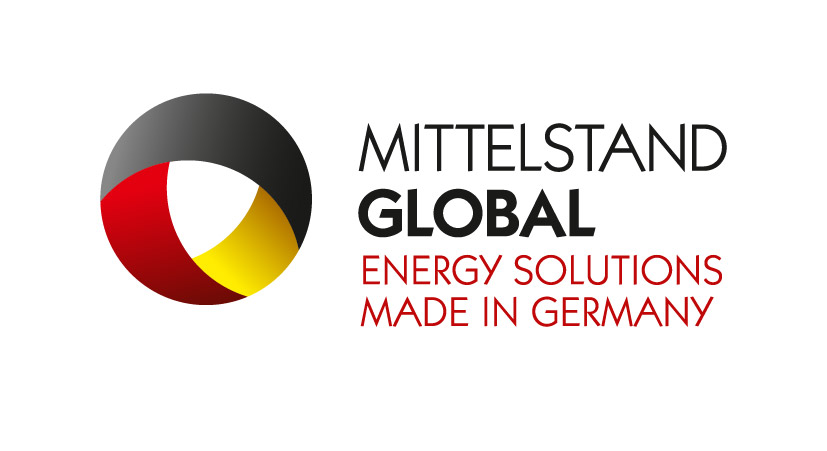 Federal Ministry for Economic Affairs and Energy (BMWi)
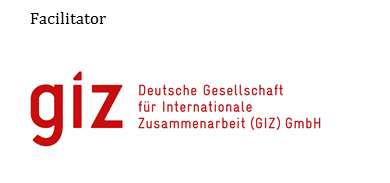 PDP Team Berlin
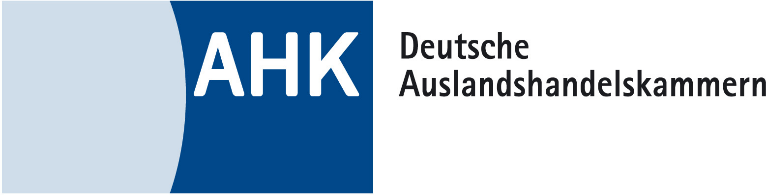 PDP-colleagues in GIZ-country offices
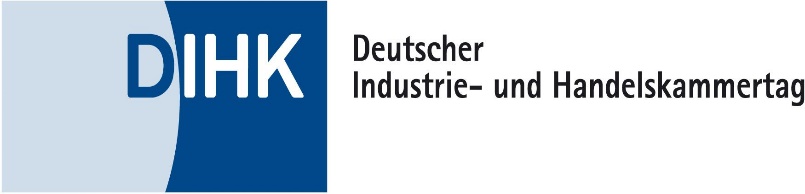 Page 15
[Speaker Notes: Hintergrund

2005 forderte der Bundestag eine stärkere Berücksichtigung von Schwellen- und Entwicklungsländern im Rahmen der Exportinitiative Energie 
Seit 2007 PEP Teil der Exportinitiative Energie der Bundesregierung. 


Organisationsstruktur

Auftraggeber BMWi: Gesamtsteuerung 
Für Entwicklungs- und Schwellenländer: Zusammenarbeit mit GIZ als Durchführer. 

PEP: Inhaltliche Steuerung und regionale Koordination 
PEP-Kollegen vor Ort: lokale Implementierung 

Dabei: enge Zusammenarbeit mit den Durchführern der Exportinitiative Energie, insbesondere der AHK u. DIHK, 
sowie mit den deutschen Energie-Verbänden

Unique Selling Point PEP

Fachliches Know-How: Team mit technischer und betriebswirtschaftlicher Expertise 
Länder- und Sektorkenntnisse: Sektorale Kenntnisse der GIZ + auf Nachhaltigkeit ausgerichteten privatwirtschaftlichen Ansatz PEP]
Services by PDP
Analyses of countries, sectors and key accounts 

Identification of commercially viable and scalable projects

Lead of project opportunities forwarded to German SME
Project 
Development
Page 16
Services by PDP
Evaluation and compilation of market information
AHK-business trips

Delegation trips to Germany

Match-making local and German partners
Business 
Development
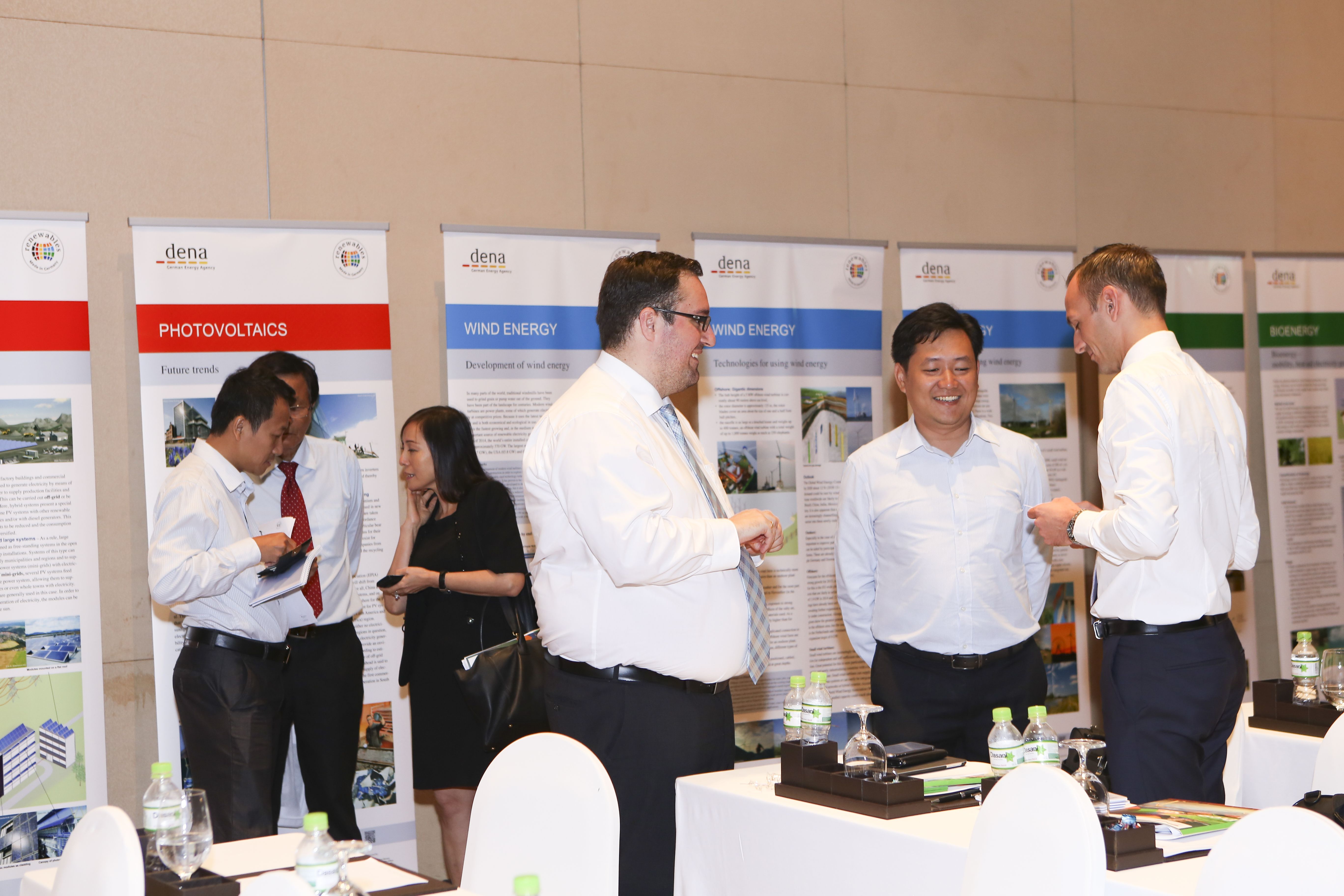 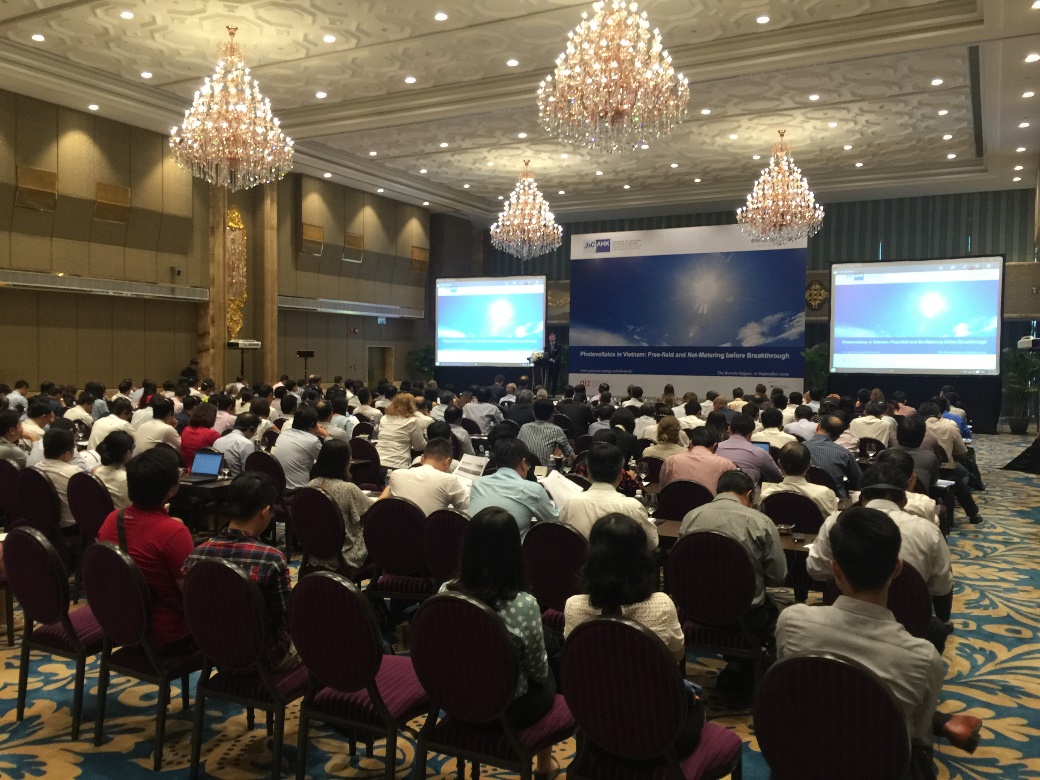 Page 17
[Speaker Notes: Bereitstellung praxisorientierter Marktinformationen 
	 Entscheidungshilfe für KMU für oder gegen Markteintritt 

Kontaktanbahnung und Anbahnung von Geschäftspartnerschaften zwischen deutschen und lokalen Unternehmen 

Instrumente: 
Informationsveranstaltungen	
AHK-Geschäftsreisen
Informationsreisen nach Deutschland]
Services by PDP
Political consultancy
Collaboration with business associations 
Participation in conferences and trade fairs
Capacity development 
(technical and project development trainings)
Market
Development
Page 18
[Speaker Notes: Instrumente
Beratung lokaler Entscheidungsträger zu pol. Rahmenbedingungen:
	Regulierung zur technischen Netzintegration 
	Technische Beratung von Kommunen, Energieversorgern und Ministerien zu Grid-Codes u. Net Metering 
	Beratung zu Abbau von administrativen Hürden in Genehmigungsprozessen

Kooperation mit Verbänden aus Energiesektor 
Öffentlichkeitsarbeit/ Messebeteiligungen 
	Förderung des Bewusstseins für EE und Wettbewerbsvorteil deutscher Produkte

Fortbildung von stakeholdern zu Ausschreibungen 
Erstellung von Studien 
Kompetenzaufbau: GSTW]
Thank you!
MOIT/GIZ Energy Support Programme